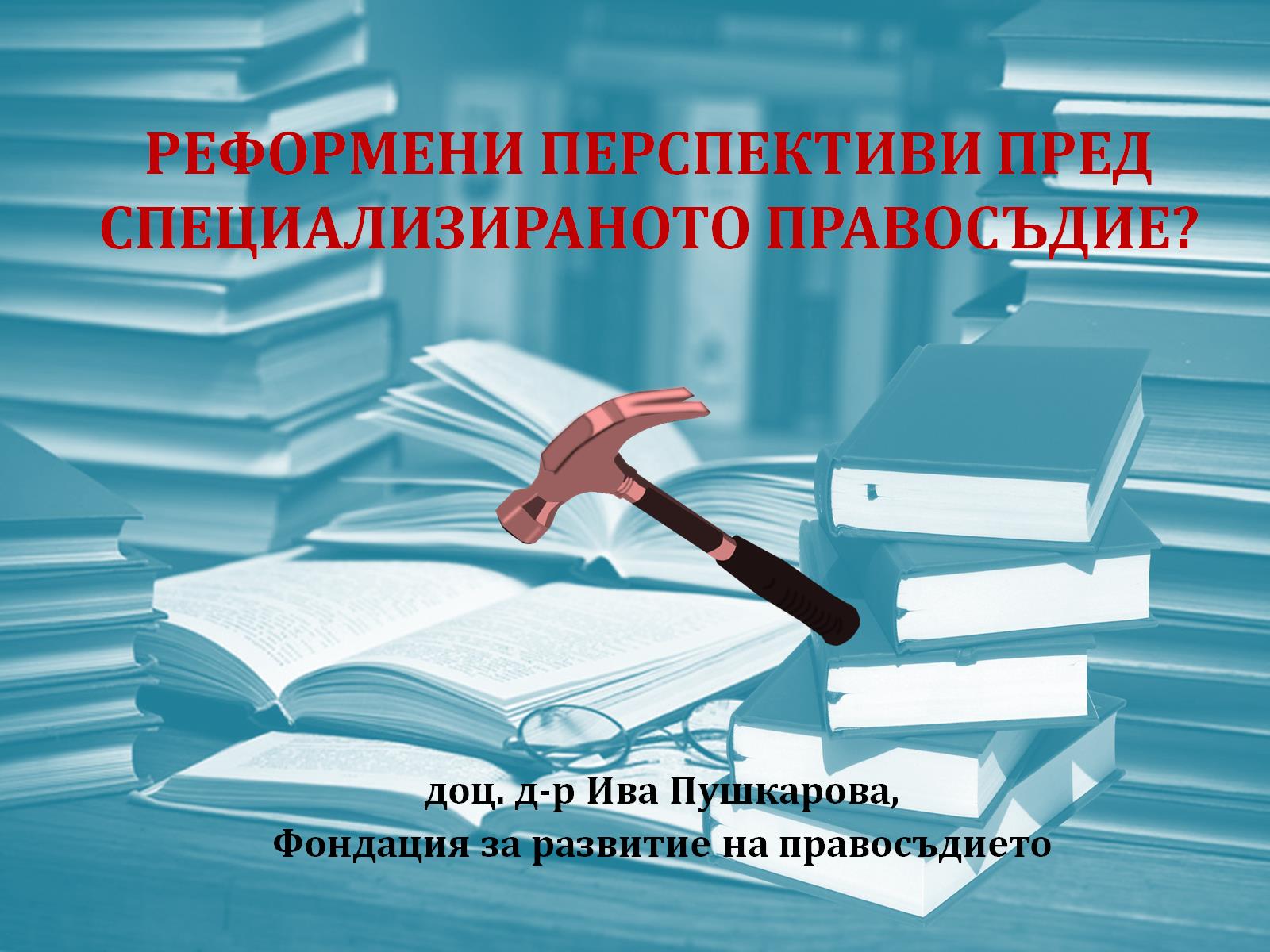 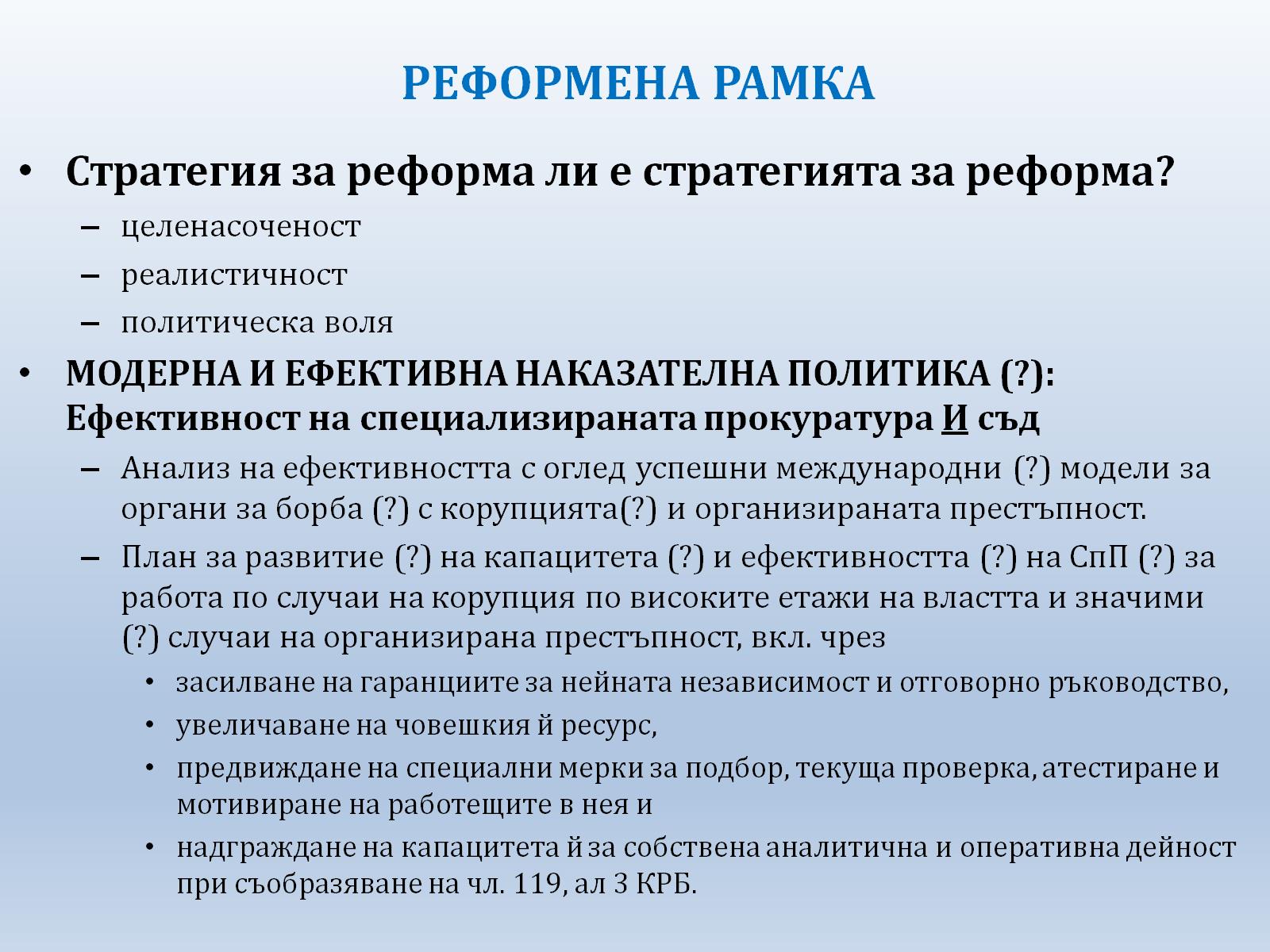 РЕФОРМЕНА РАМКА
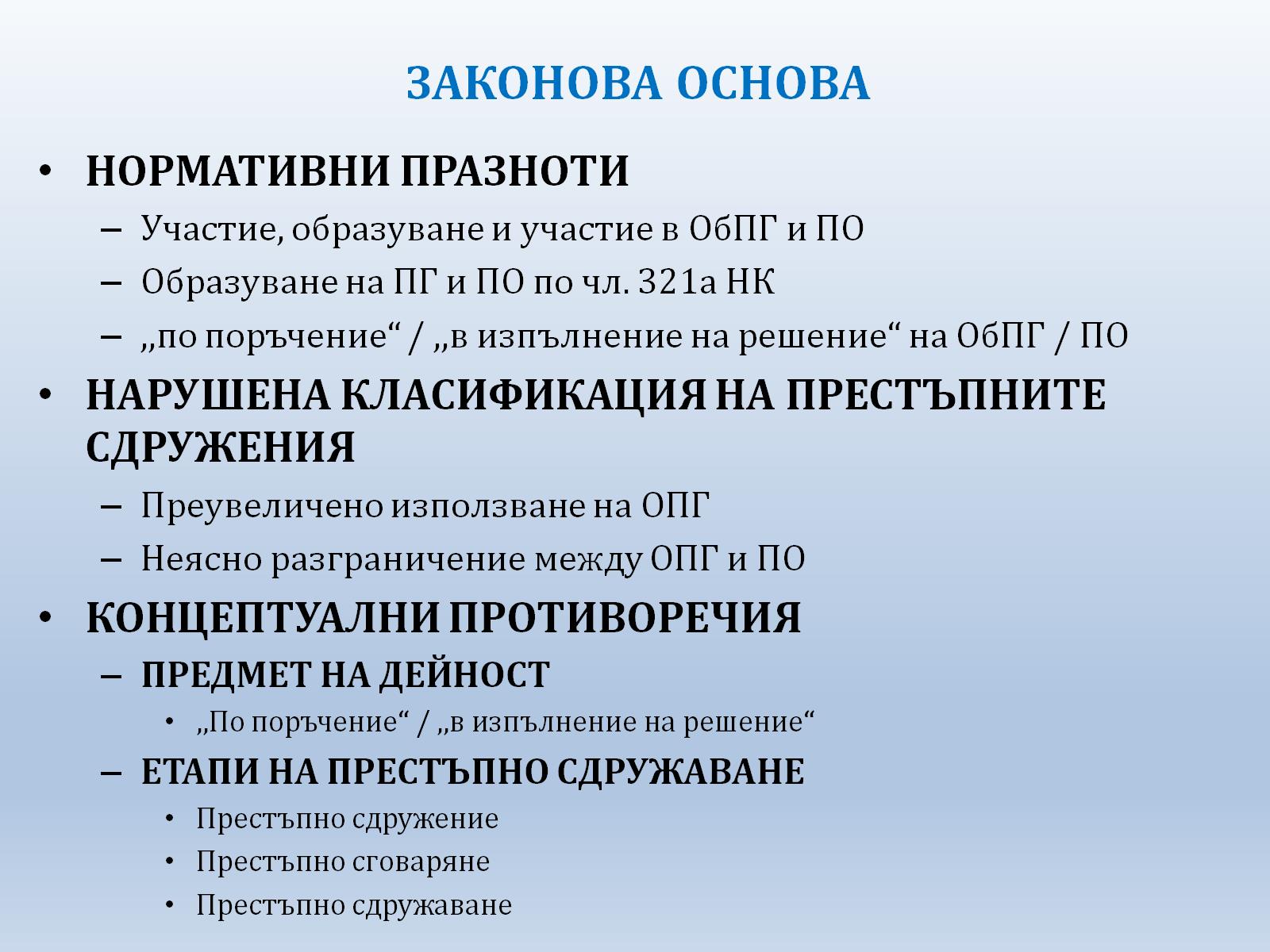 ЗАКОНОВА ОСНОВА
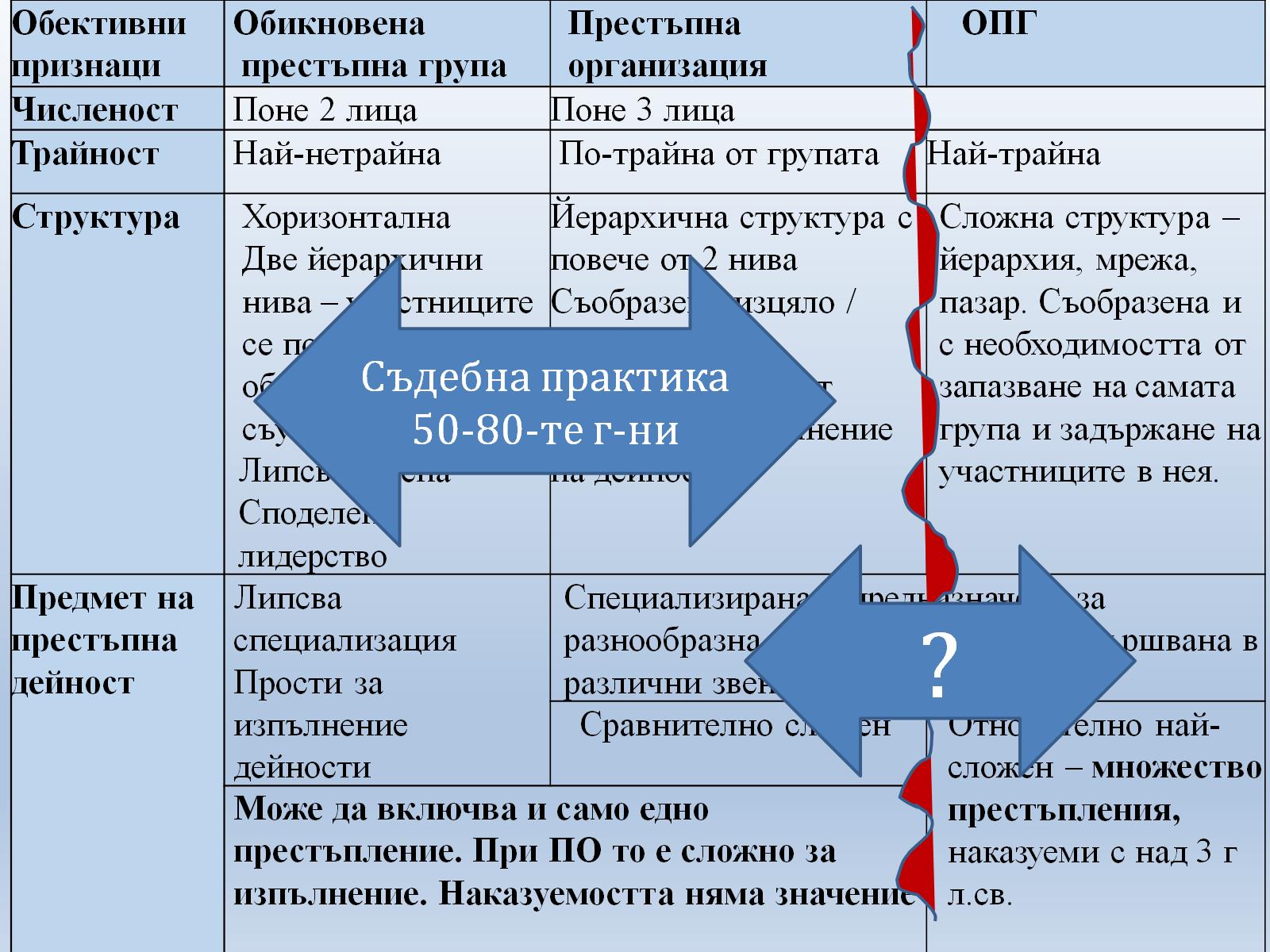 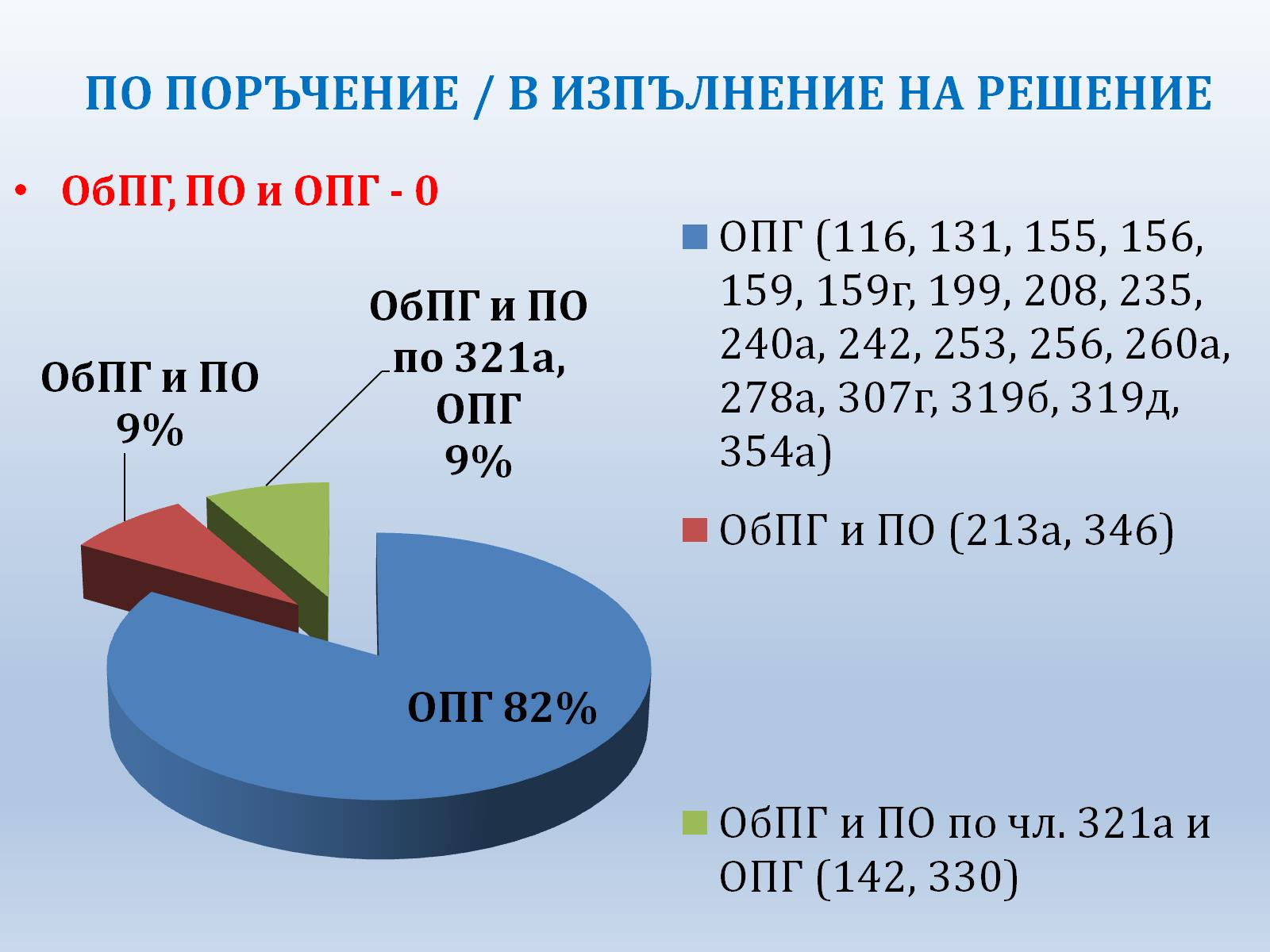 ПО ПОРЪЧЕНИЕ / В ИЗПЪЛНЕНИЕ НА РЕШЕНИЕ
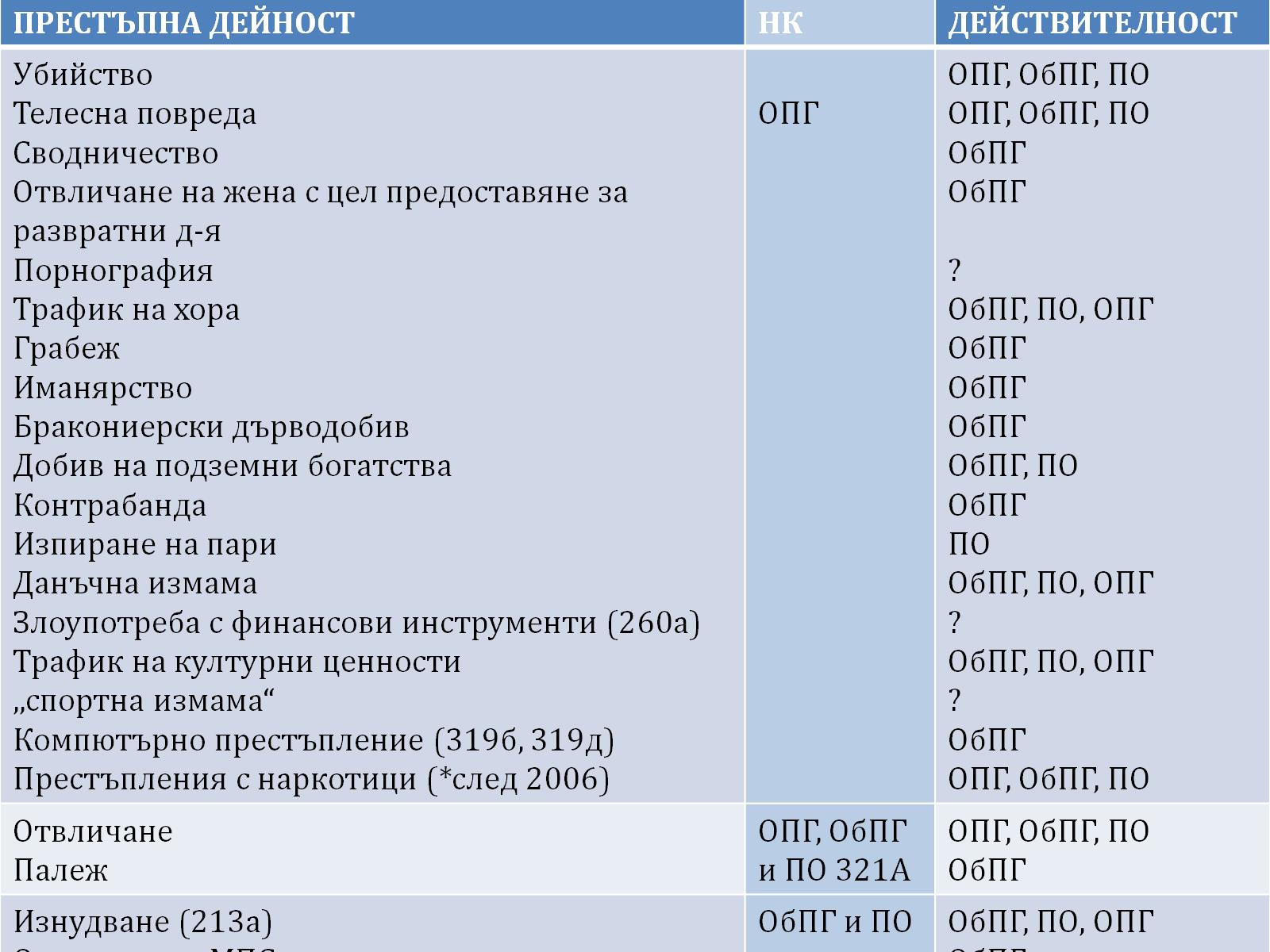 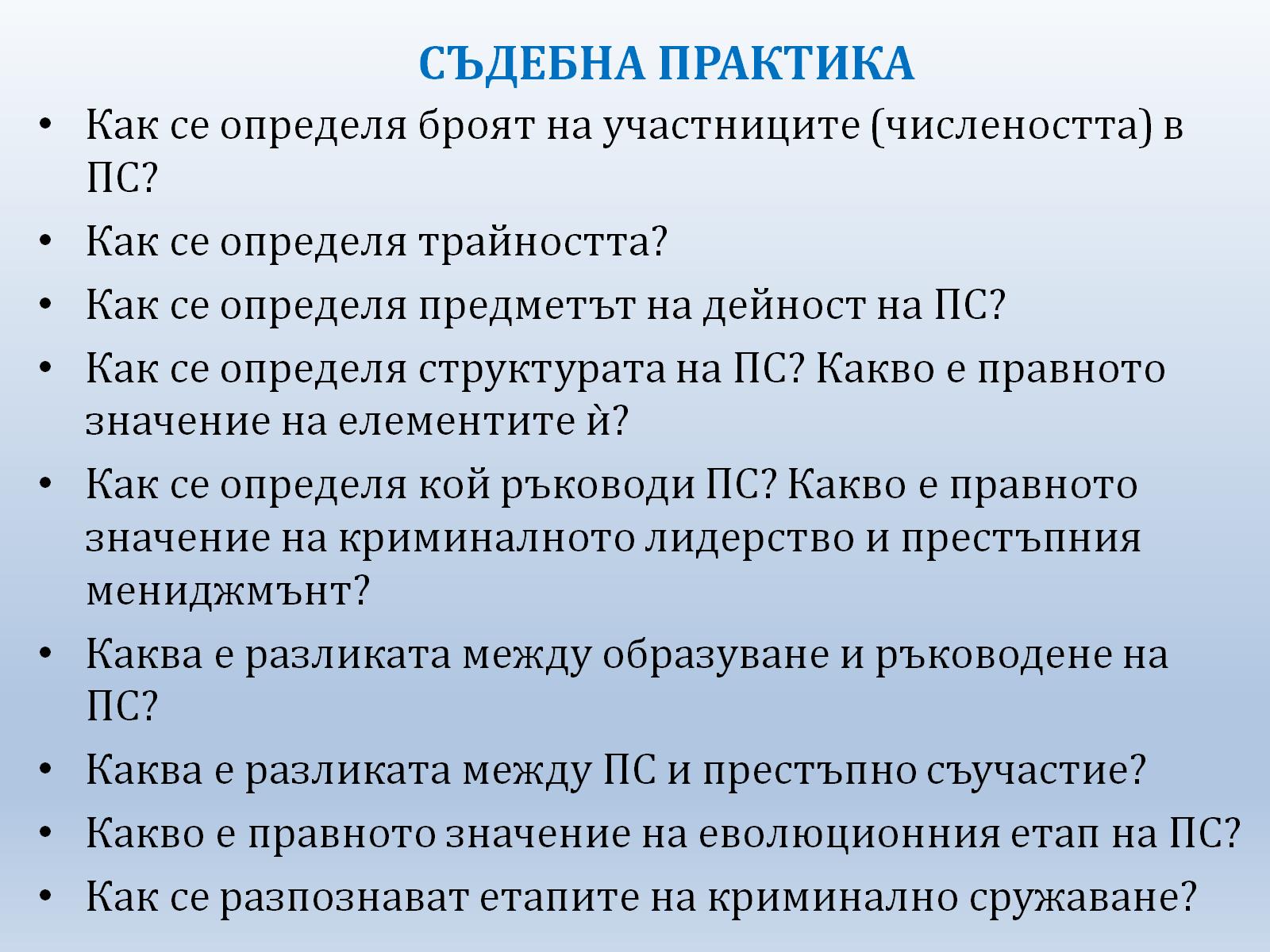 СЪДЕБНА ПРАКТИКА
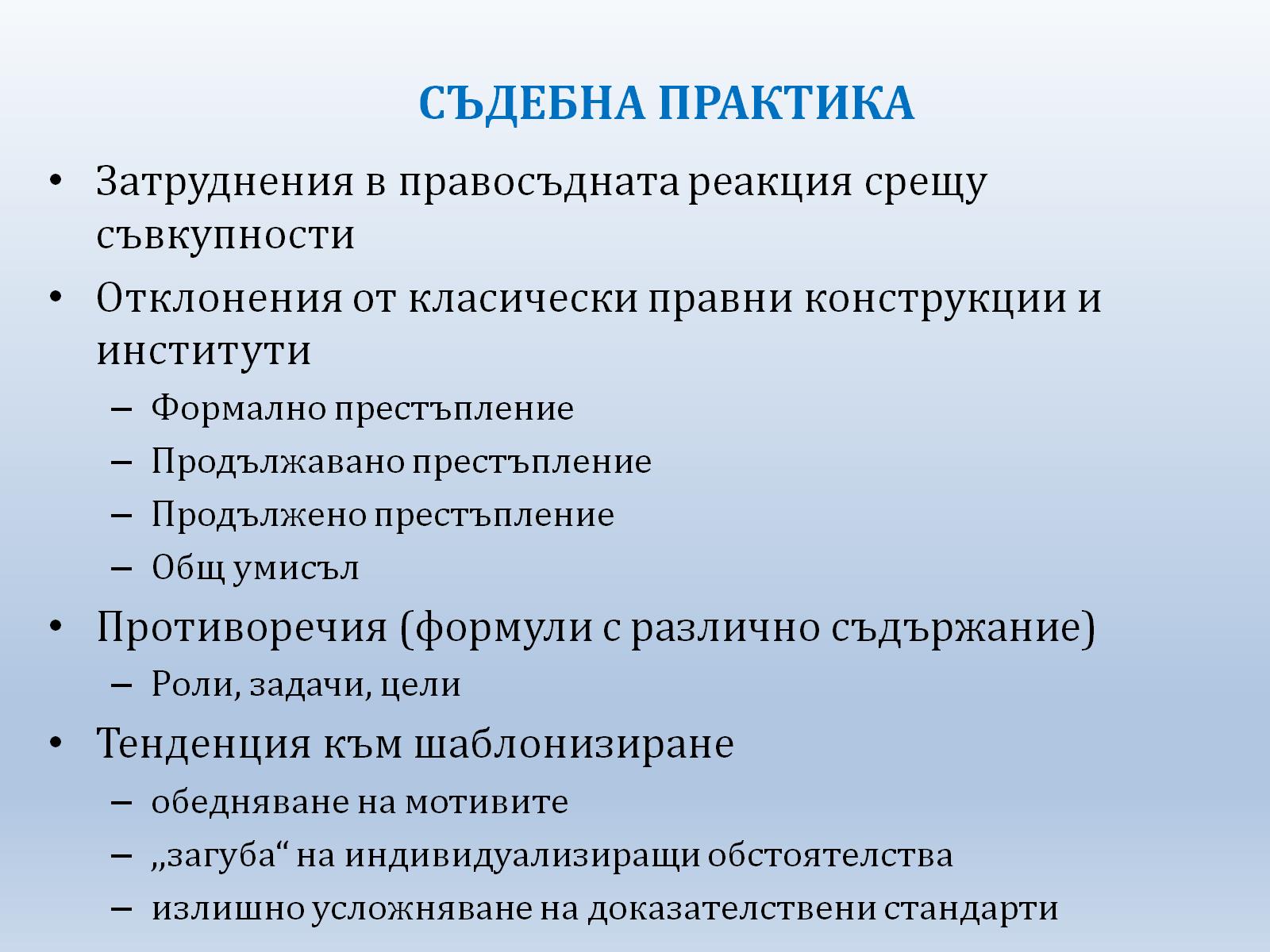 СЪДЕБНА ПРАКТИКА
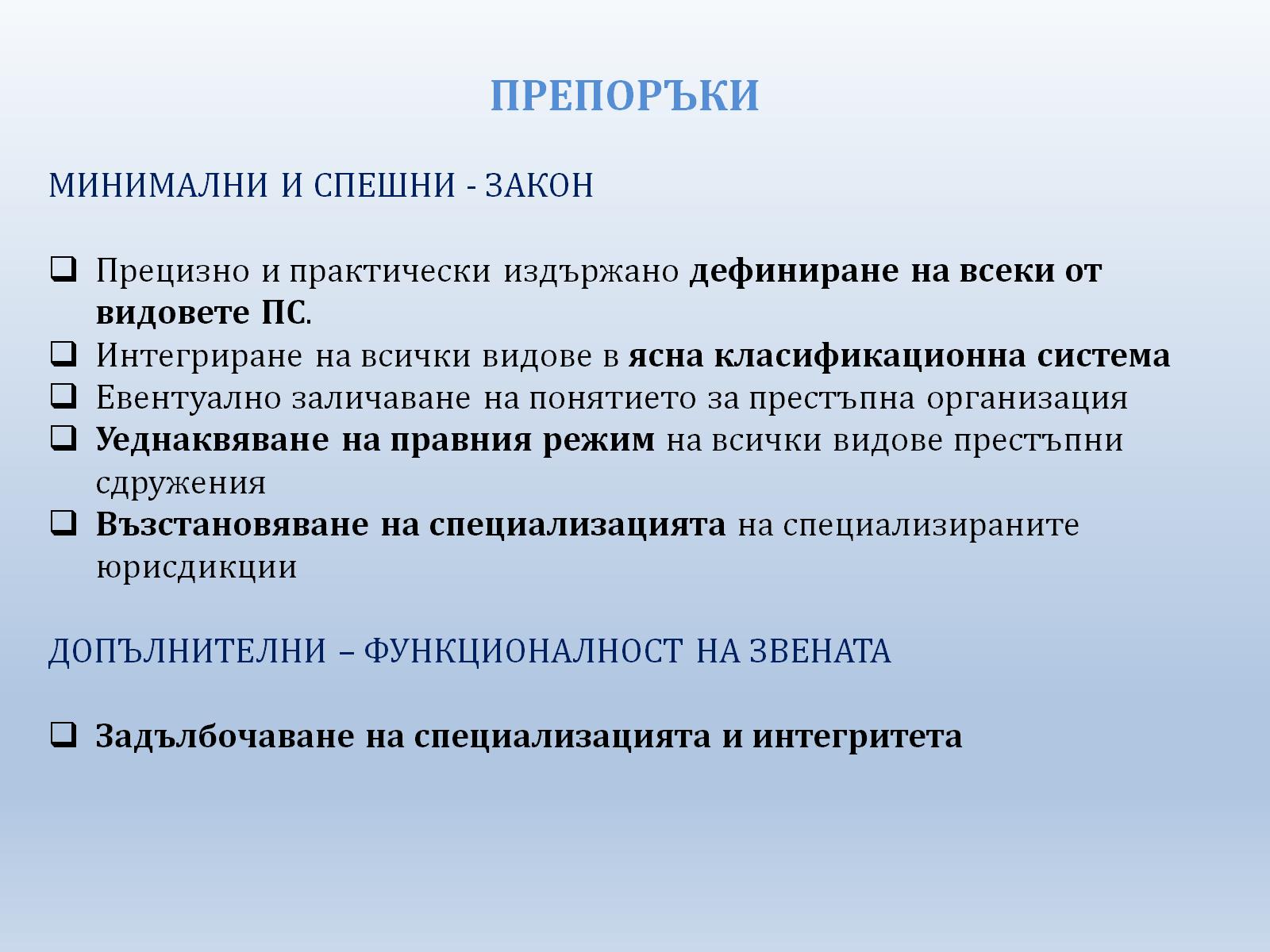